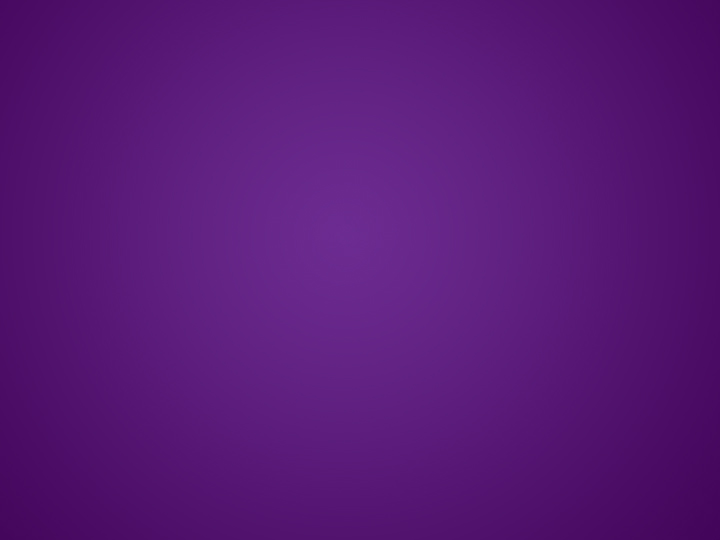 HEIs reputational effects & graduate entrepreneurship: driver or barrier?
Chiara Marzocchi (University of Manchester) 
Fumi Kitagawa (University of Edinburgh)




*Work in progress
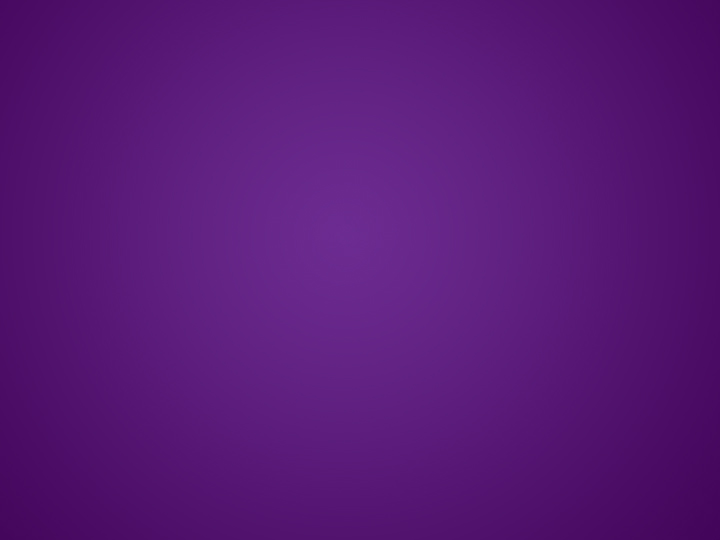 Context
Academic entrepreneurship literature traditionally focused on 
‘knowledge transfer/exchange’: 

USOs  
IP, Licencing 
Other ‘soft’ forms of relationship based collaboration 

 Focus on KE metrics and its impact driven by Faculty 

Students are key agents of KE activities … including the graduate start-ups impacting on economic growth
(Fini et al. 2017; Lockett 
& Wright 2005)
(Shane 2005)
(D’Este et al. 2007)
(Astebro et al. 2012; 
Astebro and Bazzazian, 2011)
[Speaker Notes: The focus has been KE by faculties (may include PhD students etc) – these are more visible and ‘measurable’ to some extent, and institutional mechanisms such as TTOs supported these routes of KE activities; other KE routes include cultural, community engagement and CPDs,  and other links but it is difficult to ‘measure these. Students are key KE agents]
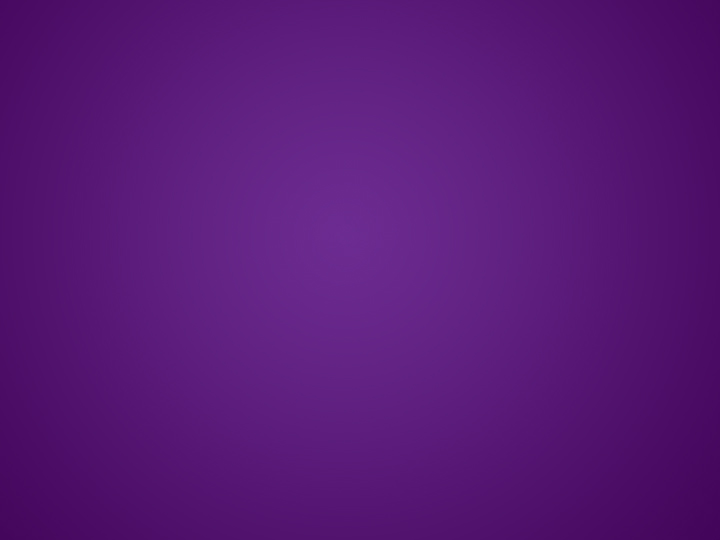 Context
Academic entrepreneurship literature suggests a link between HEI’s capacity to support entrepreneurship & research intensity:

Research driven HEIs set out earlier organisational processes to sense & seize opportunities (TTOs, Incubators, etc.) ; and more government support for KE activities (e.g. HEIF)


Research driven HEIs attract better quality scientists
(e.g. Rossi and Rosli, 2015)
(Shane & Shane 2003)
[Speaker Notes: Jumping back to USOs… lots of research on determinants, support mechanisms, role of intermediaries (organisations and people) in the process of creation of USOs… 

A little less is know on what happens after their ‘honeymoon’ - I think Helen LS calls it in her 2014 paper - so little less is known about USOs survival]
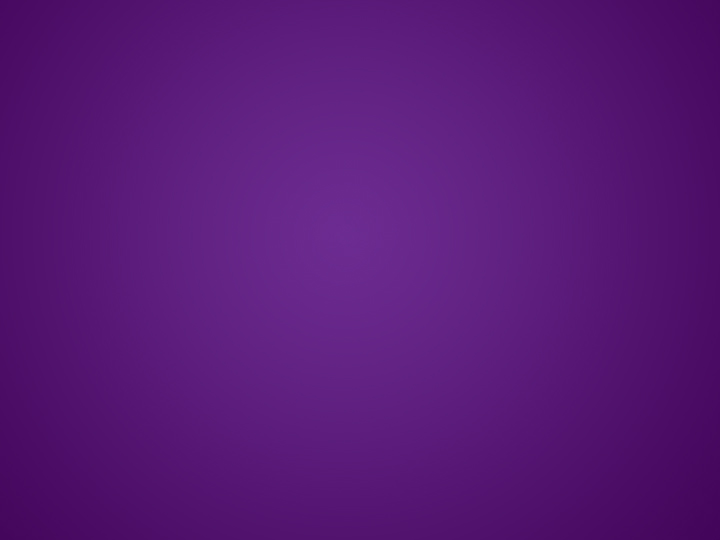 Academic entrepreneurship
Research driven HEIs can attract more external investments and attributes associated to their research compensate for the lack of availability of external funding resources 

External investors contribute vital resources that add to the development of a spinoff company and ensure its growth 
 
Mueller et al. (2012): research signals provide a measure of available knowledge stock in HEIs and moderate the distance from available sources of VC 

However, it is unclear how much research provisions contribute to creating graduate entrepreneurship compared to teaching provisions
(Clarysse et al. 2011)
(Mueller et al. 2012)
(Marzocchi, Kitagawa and Sanchez-Barrioluengo 2017)
[Speaker Notes: Going in that direction (what forms of back up helps them survive) we can turn our attention to external investors]
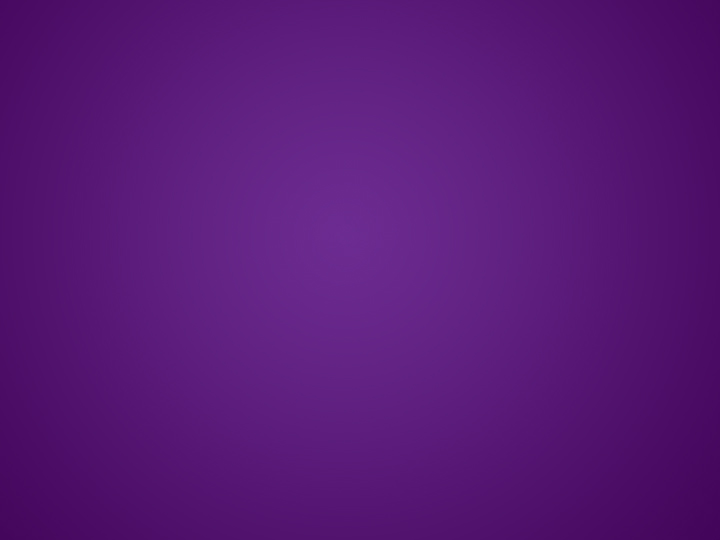 Broadening the scope - Academic entrepreneurship and Graduate startup
Does University reputation in terms of spin out activities & alignment of internal resources contribute to graduate entrepreneurship? 

Is the signalling from university research reputation transferable to graduate start-ups? 
Is there a separate signal for investors in relation to graduate entrepreneurship? 
Is there a teaching related reputational factor?
[Speaker Notes: Kind of being toying with these ideas of what is reputation in universities compared to other business organisations and what is the value of this intangible asset for HEIs. Also, beyond national and international rankings that we know of, what really signal reputation for HEIs?]
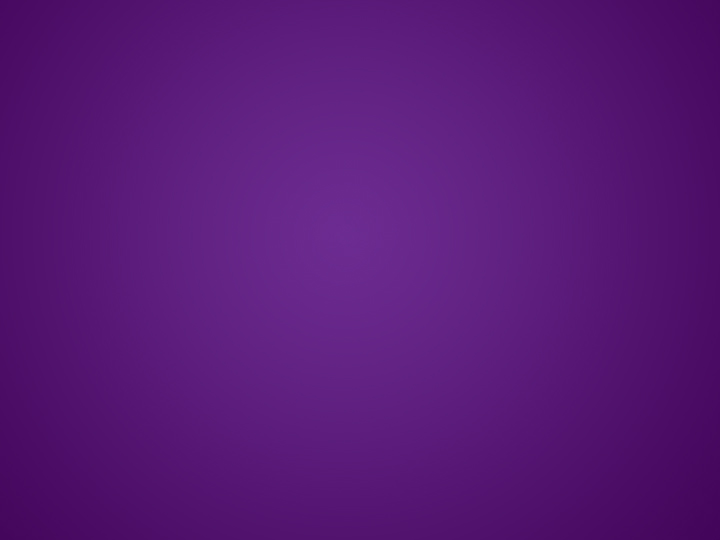 HEI as knowledge providers
To external stakeholders, the value of HEI rests in its capacity to accumulate knowledge stocks  (KBV: Teece 1982; Kogut and Zander 1992)

Organisations build their reputation differently in different communities: 

Scientific community: standard & quality of research  (Dasgupta and David 1994)
Business community: commercial/business applicability of the available knowledge stock (Stuart et al. 1995)
[Speaker Notes: To answer these questions we turned our attention to two literatures – KBV & Reputation plus corporate legitimacy]
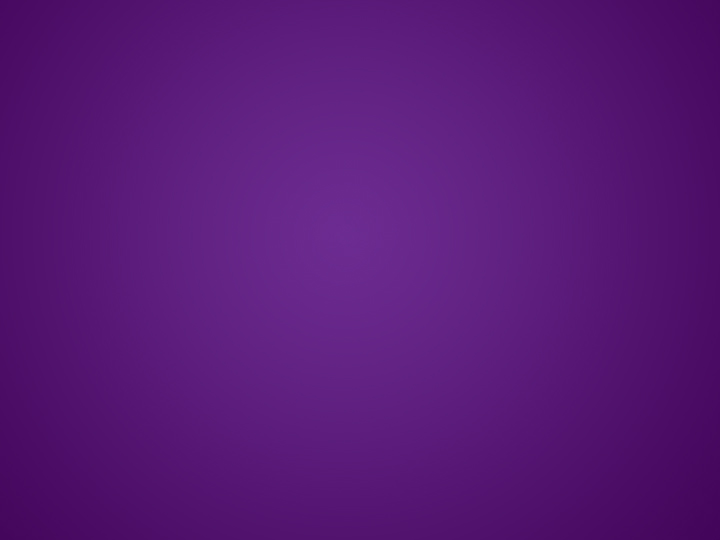 HEIs Reputational effect
Reputation as intangible asset 
Two dimensions (Rindova et al. 2005; Rindova et al. 2010): 

Quality: stakeholders perception of the capacity to produce quality goods  
	 influenced by the signals organisations send while making 	strategic choices on resource deployment 

Prominence: collective awareness and recognition that the organisation has accumulated 
	 external endorsement built on third-parties evaluations
[Speaker Notes: This is where things go interesting and we have a mix of views – some more economic oriented using XXXX – which is what we saw in Abijit paper just now, the other more sociologically driven that says that actually reputation is a social construct where two elements should be taken into consideration: 
The one where the organisation is purposely designing strategic choices to convey a message of quality 
The one where reputation is due to collective awareness accumulated through time and where organisations themselves cannot directly signal. Prominence. 

The paper we are submitting is looking somehow at the first part of the equation, so it looks at the signals that HEIs can send (to graduates) to show their alignment of practices supporting entrepreneurship (what we called the HEIs entrepreneurship signal)

In this work, we want to extend and look at the second part of this equation, the one that is not controlled strategically by HEIs – what about prominence or if we want Status?]
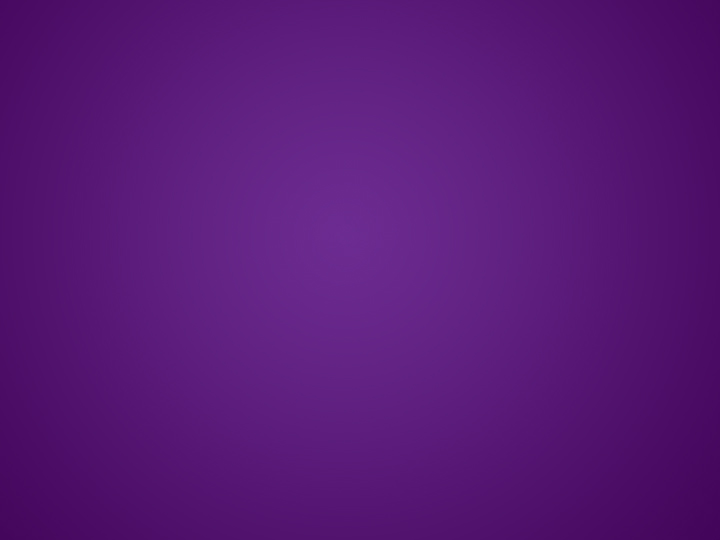 HEIs Reputational effect
However …. Literature on corporate legitimacy suggests that organisations  with established prominence (accumulate high reputation) might engage in low signalling activity (as signalling is costly) 

So our question, in the context of graduate entrepreneurship is: what do external investors make of the two dimensions of reputation: 
      Is the quality of the signals from HEIs (purposeful and built around research stock and entrepreneurial activities); or 
       the prominence (accumulated recognition built by evaluation) 
that attracts them the most?
(Bansal & Clelland 2004)
[Speaker Notes: However there is an important caveat – that in the corporate legitimacy literature having good reputation (prominence) generally combines with sending only few signals… because sending signals is costly both in actuality (setting up strategies and practices) but also has an hidden cost: what if the signal doesn’t work and then it affects your established prominence in the sector? 

So our research questions are along these lines… 
I suppose that the Hs we are building around this are that we would expect that the most]
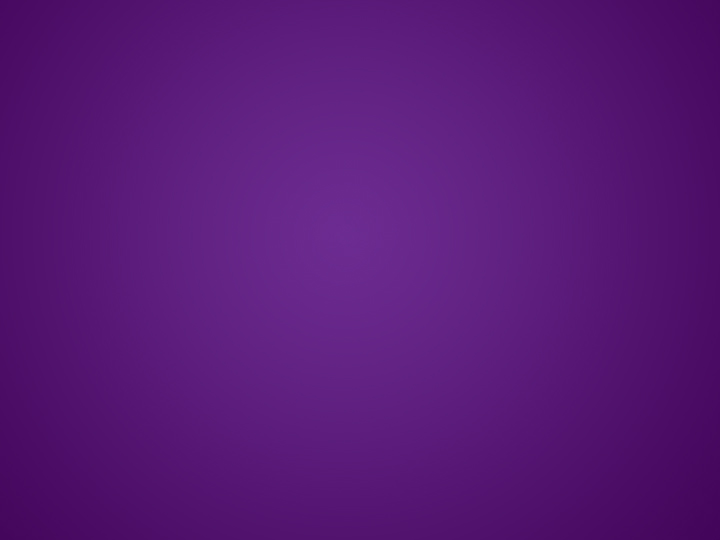 Data sources
DV: External investments attracted by graduate start-ups 
(by HEIs by year) 											

HEI level data (Population of English universities) 
Panel (2010 – 2016)

HEBCIs  
DLHE
ARWU/Leiden rankings 
UK BVCA 
NESTA
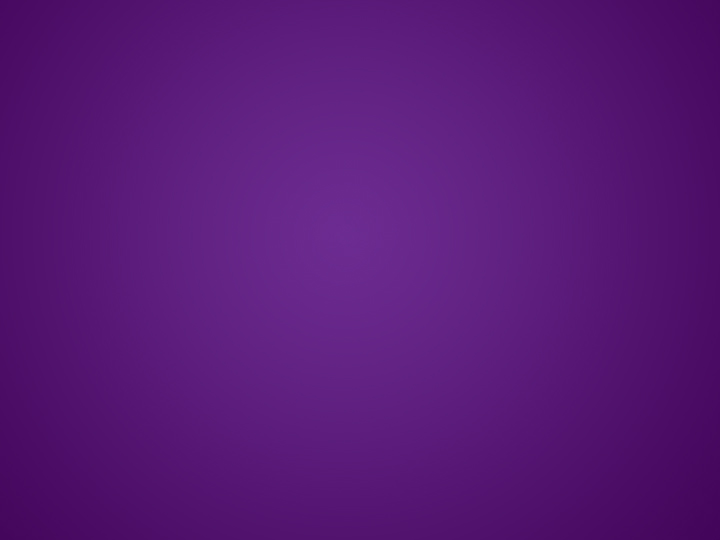 Future direction & expected contributions
Different contribution of HEI reputation effects to academic entrepreneurship 
Quality signal – TBC…
Prominence signal  - TBC…

Institutional strategies and External evaluation
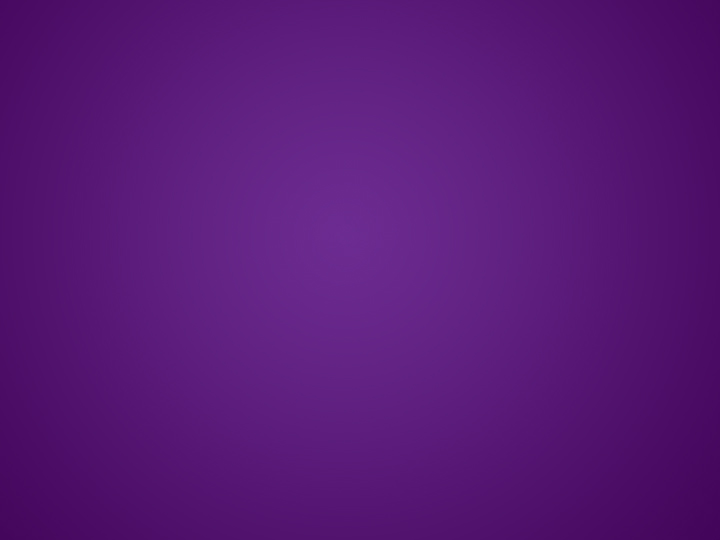 Thanks for your attention
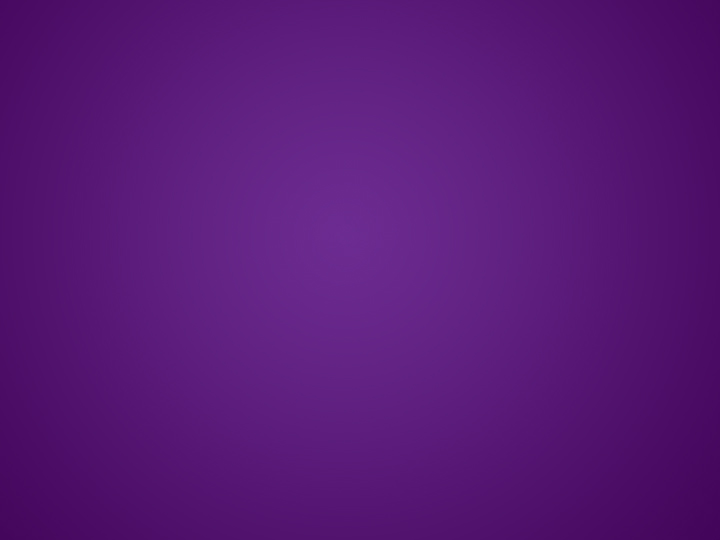 Grads Start-ups/HEBCIs related works
Kitagawa, F., Barrioluengo, M. S., & Uyarra, E. (2016). Third mission as institutional strategies: Between isomorphic forces and heterogeneous pathways. Science and Public Policy, 43 (6) 736-750.

Marzocchi, C., Kitagawa. F and Sanchez Barrioluengo, M (2017) Evolving missions and university entrepreneurship: academic spin-offs and graduate start-ups in the entrepreneurial society, Journal of Technology Transfer, 44 (1) 167–188

Marzocchi, C., Kitagawa. F and Sanchez Barrioluengo, M (2019) Entrepreneurship Capital and Graduate Start-ups:  the influence of University and Regional contexts, (TBS)
[Speaker Notes: As a background, we have built our research portfolio surrounding the HEBCI data and strategies.
Marzorcchi et al (2017) looking at research endowment and teaching endowment and links to two outcomes USOs and Graduate start-ups
Kitagawa et al (2016) looked at a variety of institutional profiles and strategic choices of different KE activities as part of HE strategic statements. 
Marzocchi, Barrioluengo and Kitagawa are currently looking at graduate start-ups in the regional contexts. 
This paper is a think piece building up on these works, focusing on the HEI ‘reputation’ and graduate start-ups.]